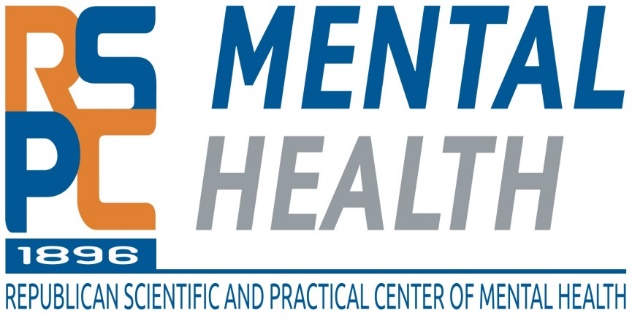 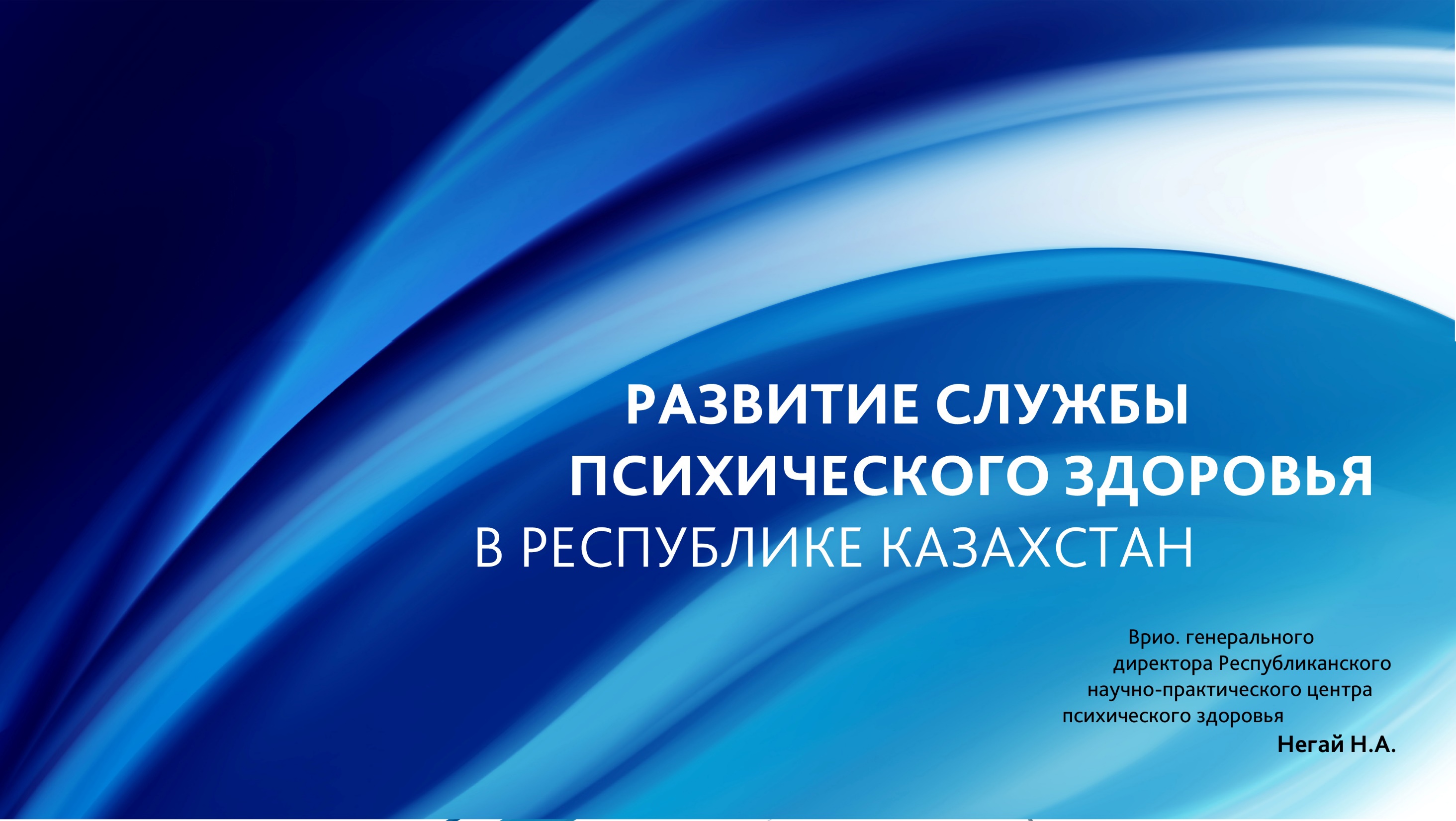 Республиканский научно – практический центр психического здоровья
Вопросы объединения специальностей взрослая и детская психиатрия
Генеральный директор 
Негай Н.А.
КАДРОВОЕ ОБЕСПЕЧЕНИЕ
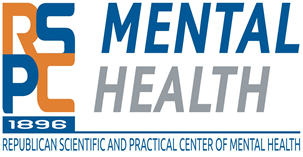 Количество штатных единиц и физических лиц по специальности «Детская психиатрия» 2018г.
РК - 41,2%
Количество штатных единиц и физических лиц по специальности «Детская психиатрия» за 2014 – 2018гг.
Подготовка по специальности «Детская психиатрия» (резидентура) 
2018 год – подготовлено 4 специалиста
2019 год – обучаются 3 резидента (первый год обучения, выпуск 2020 год)
НЕБХОДИМАЯ ПОТРЕБНОСТЬ
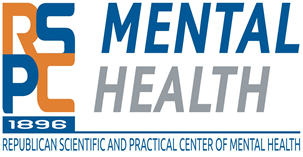 44
Всего – 
343 физических лица
80,2 % дефицит
139
160
Без учета потребности в детских психиатрах, 
участвующих в работе ПМПК и призывных комиссий
Проблемы доступности помощи в области «Детской психиатрии»
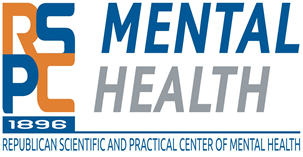 Практически все детские психиатры работают в областных центрах, городах республиканского значения и столице.
На районном уровне данная помощь остается малодоступной
По результатам программы превенции суицидов среди несовершеннолетних 15-17 лет, у 2,8 % выявлены тревожно-депрессивные расстройства, т.е. необходим осмотр детского психиатра
Из них проживают в сельском регионе – 15 309 подростков (2,8% - 429), 
в городе – 11 112 (2,8% - 310)
Соотношение лиц состоящих на учете у психиатра
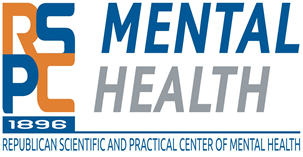 Из числа всех лиц состоящих на учете
Шифр по МКБ-10 пересмотра и критерии оценки нозологических единиц 95% пациентов идентичны как у взрослых, так и у детей, течение их может иметь возрастные особенности, особенности имеются так же при пожилом и старческом возрасте и коморбидных состояниях
В Номенклатуре медицинских и фармацевтических специальностей, утвержденных приказом Министра здравоохранения Республики Казахстан от 24 ноября 2009 года № 774 
27 специальностей работников с высшим медицинским образованием не имеют разделения на взрослую и детскую специализацию, например: Аллергология и иммунология (взрослая, детская); Дерматовенерология (взрослая, детская); Медицинская реабилитология (взрослая, детская); Нейрохирургия (взрослая, детская); Судебно-медицинская экспертиза; Токсикология (взрослая, детская) и др.
ПРЕДЛОЖЕНИЕ
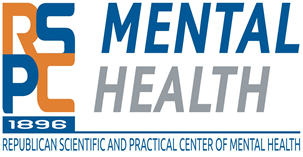 Детская психиатрия
(наркология детская, 
психотерапия детская, 
суицидология, 
медицинская психология детская, 
судебно-наркологическая экспертиза,
 судебно-психиатрическая экспертиза);
Психиатрия
(наркология, 
психотерапия, 
сексопатология, 
медицинская психология, 
судебно-психиатрическая экспертиза, 
судебно-наркологическая экспертиза)
Психиатрия (взрослая и детская)

специалисты будут обладать компетенцией 
с знанием возрастных особенностей в 
(наркологии, психотерапии, сексопатологии, 
суицидологии, медицинской психологии, 
судебно-психиатрической экспертизе, 
судебно-наркологической экспертизе)
РЕЗУЛЬТАТЫ И МЕРОПРИЯТИЯ
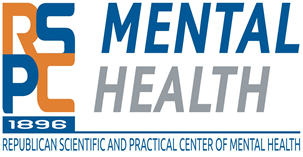 Улучшение охвата и доступности психиатрической помощи в детском возрасте, 
на сегодняшний день малодоступна (20% от потребности)
Увеличение компетенций врача – психиатра 
и возможности оказания более квалифицированной помощи
 (с учетом в целом единства течения психических и поведенческих расстройств, особенно расстройств 
начинающихся в детском возрасте, изначально все психиатры имеют соответствующие
 базовые знания по общей психопатологии (всех возрастов));
Необходимые мероприятия

Выделить средства на повышение квалификации врачей психиатров в объеме 216 часов по особенностям детского возраста, для детских психиатров по особенностям взрослого возраста – 108 часов
ВСЕГО НЕОБХОДИМО ОБУЧИТЬ  - 
1082 ВЗРОСЛЫХ И 68 ДЕТСКИХ ПСИХИАТРОВ
Согласование с регионами
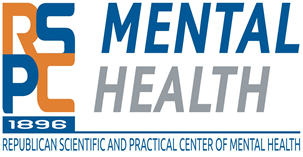 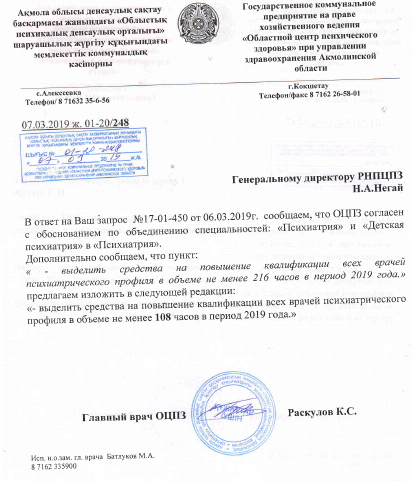 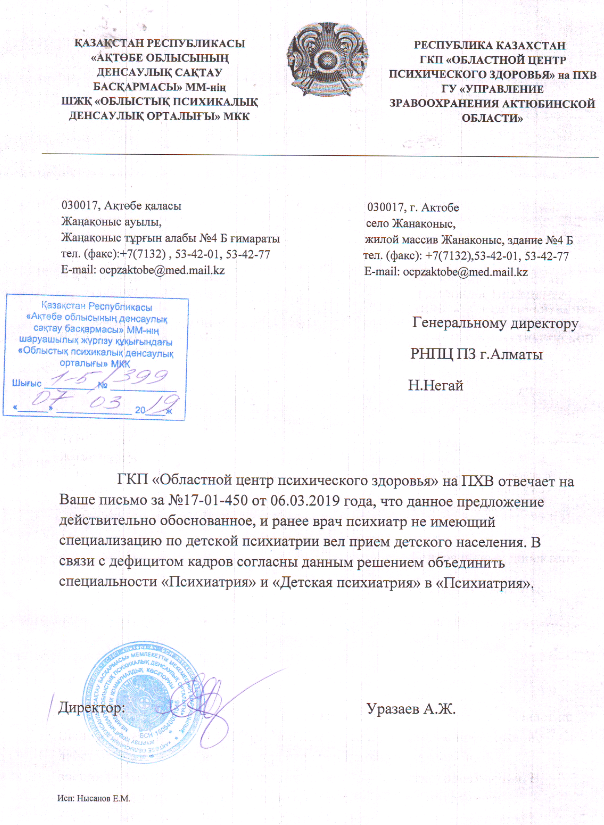 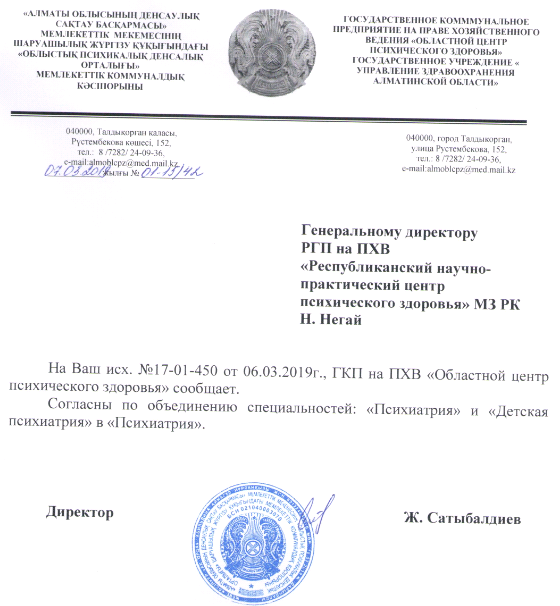 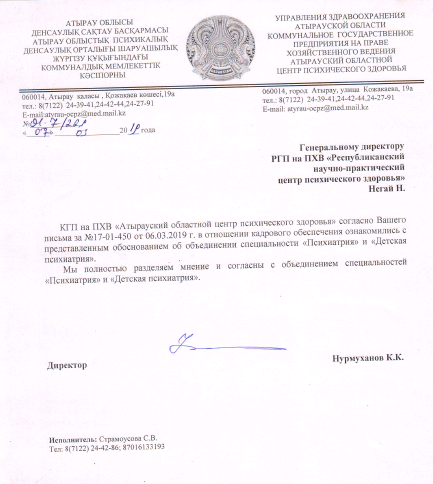 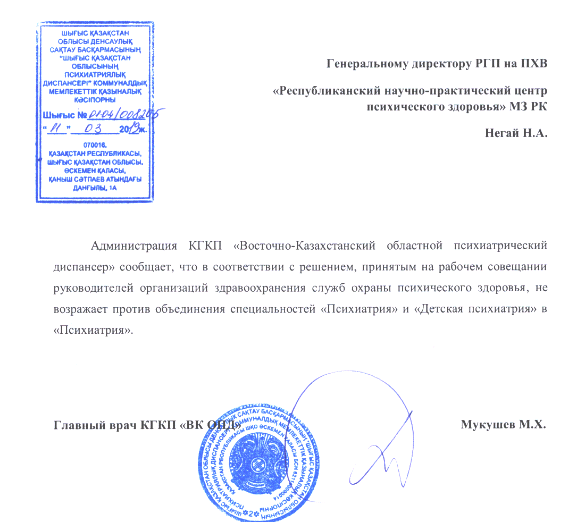 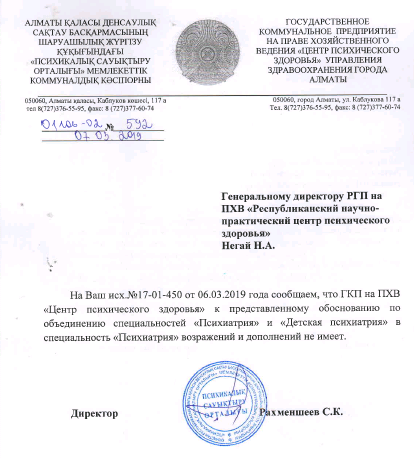 На сегодняшний день имеются согласования по организации единой специальности «Психиатрия (взрослая, детская)» с 16 регионами Республики Казахстан
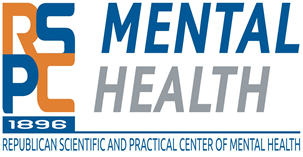 Спасибо за внимание!